Фронтальное занятие на тему: «Звук З»
Старшая группа ОНР
Подготовила:учитель-логопед 
Новикова Л.Н.
Был как трость, а дождь пошел – превратился в блин большой.
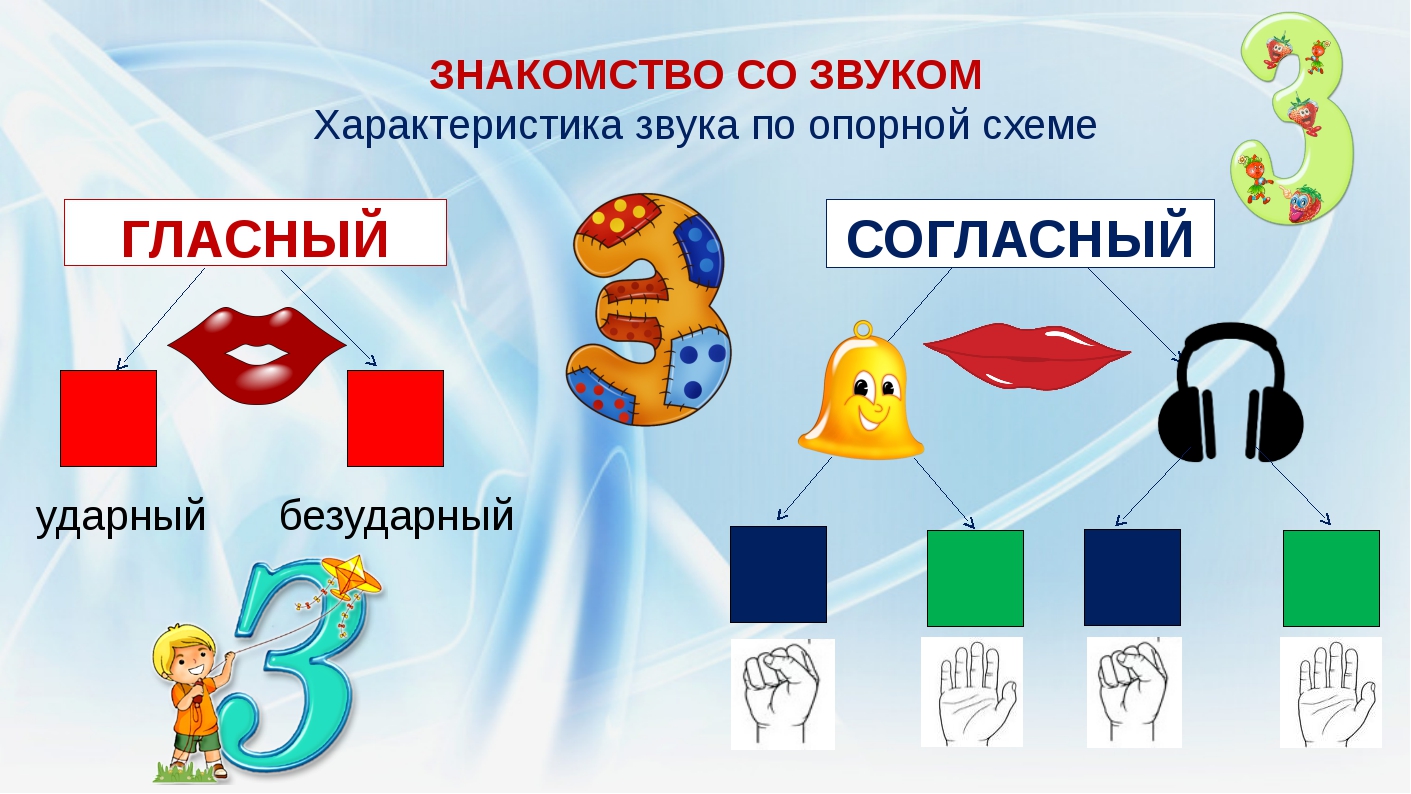 Игра: «Назови лишнюю картинку»
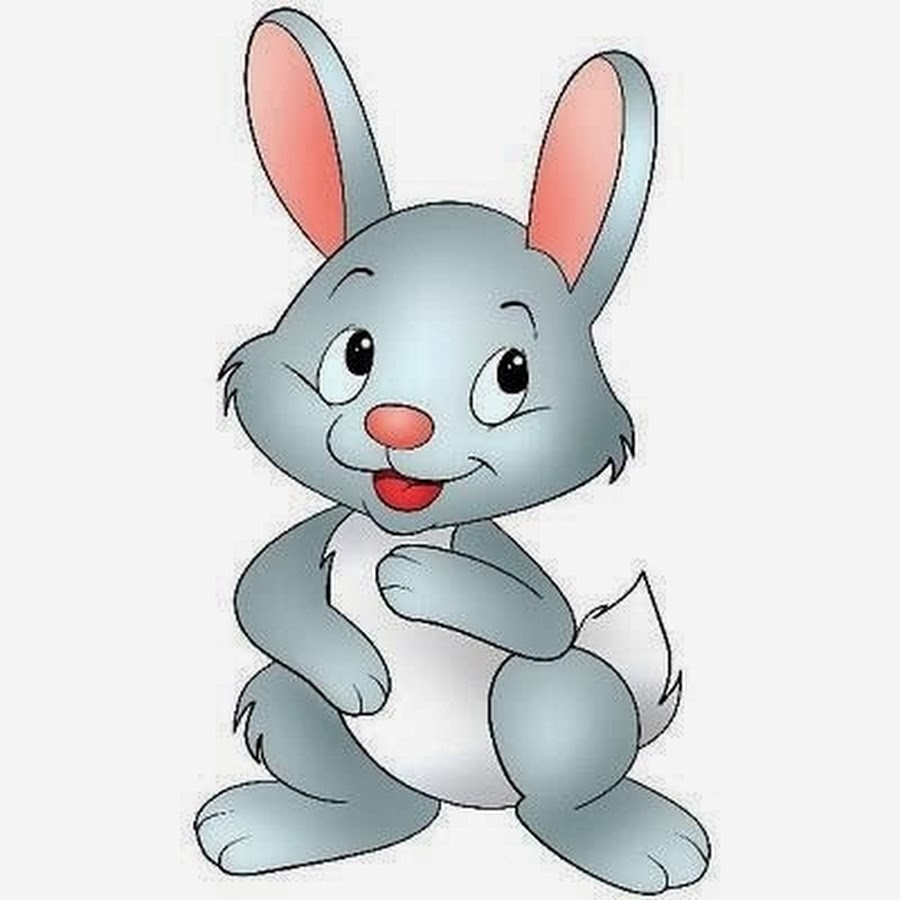 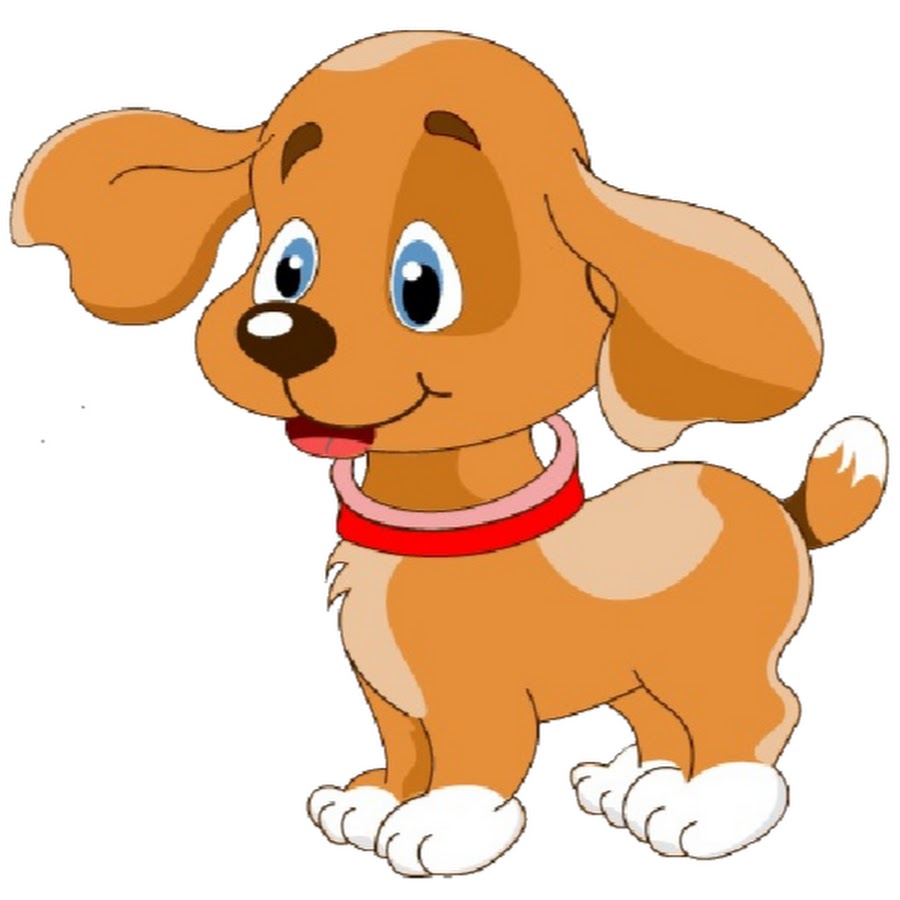 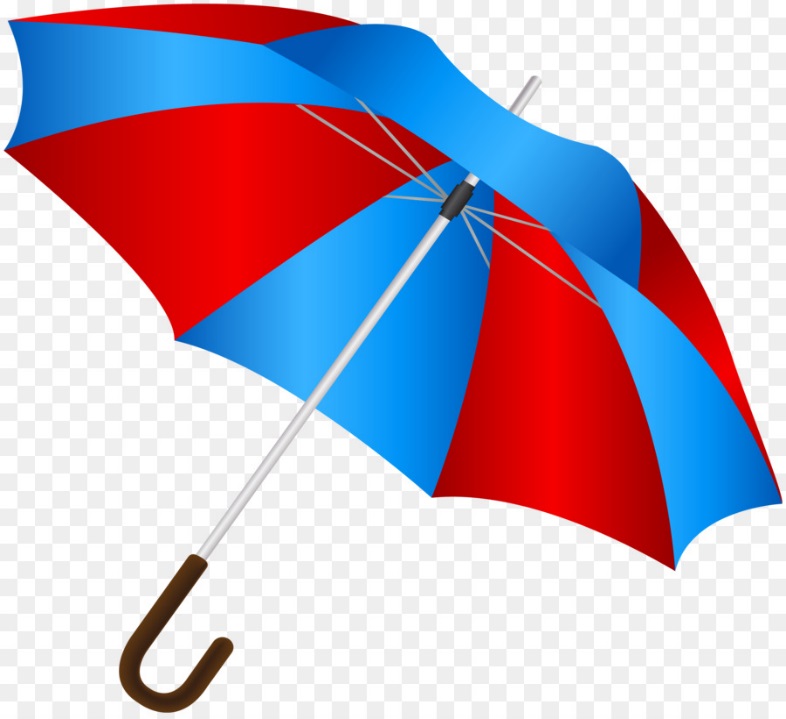 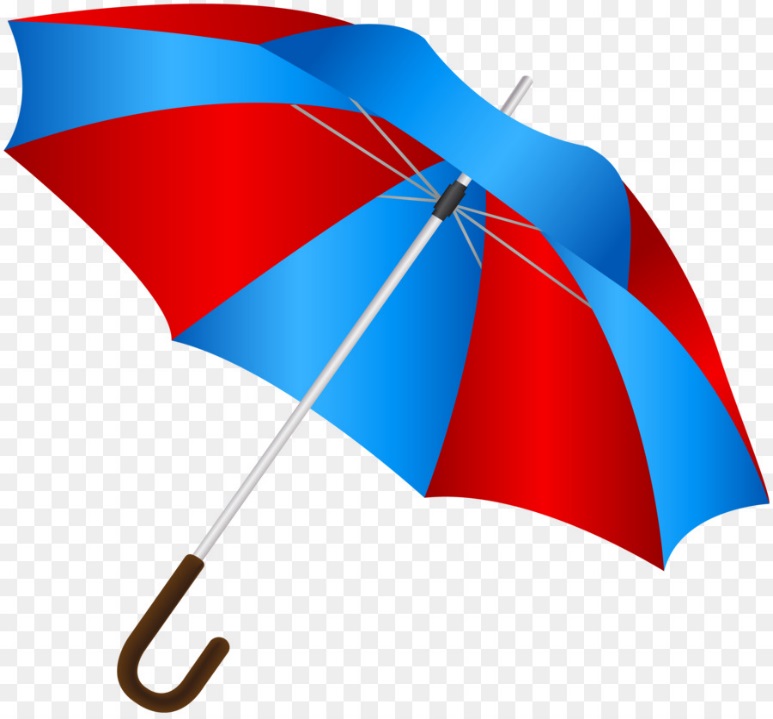 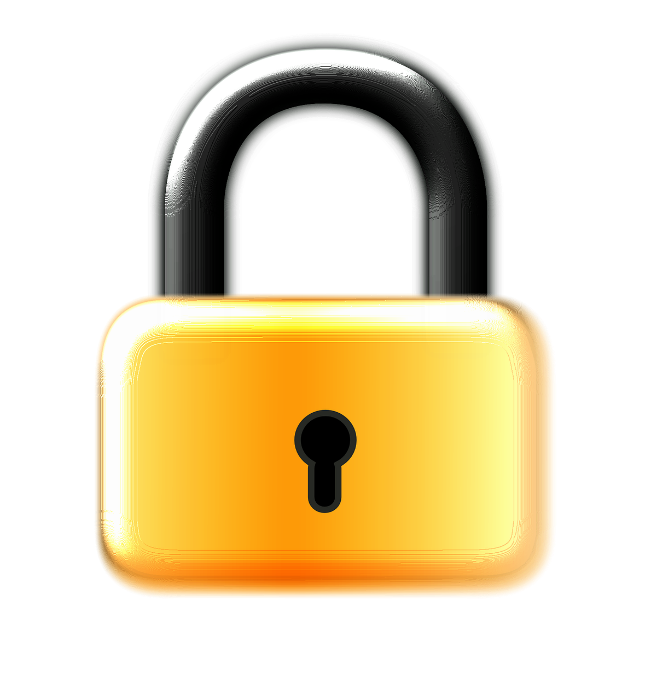 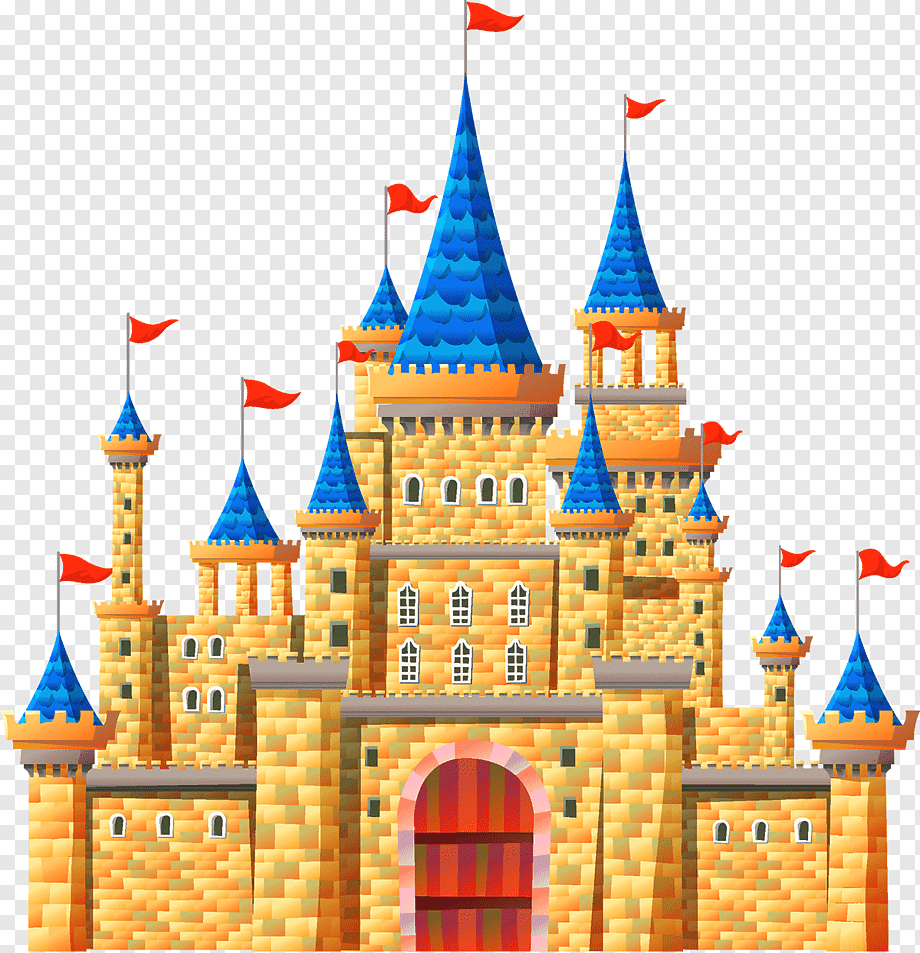 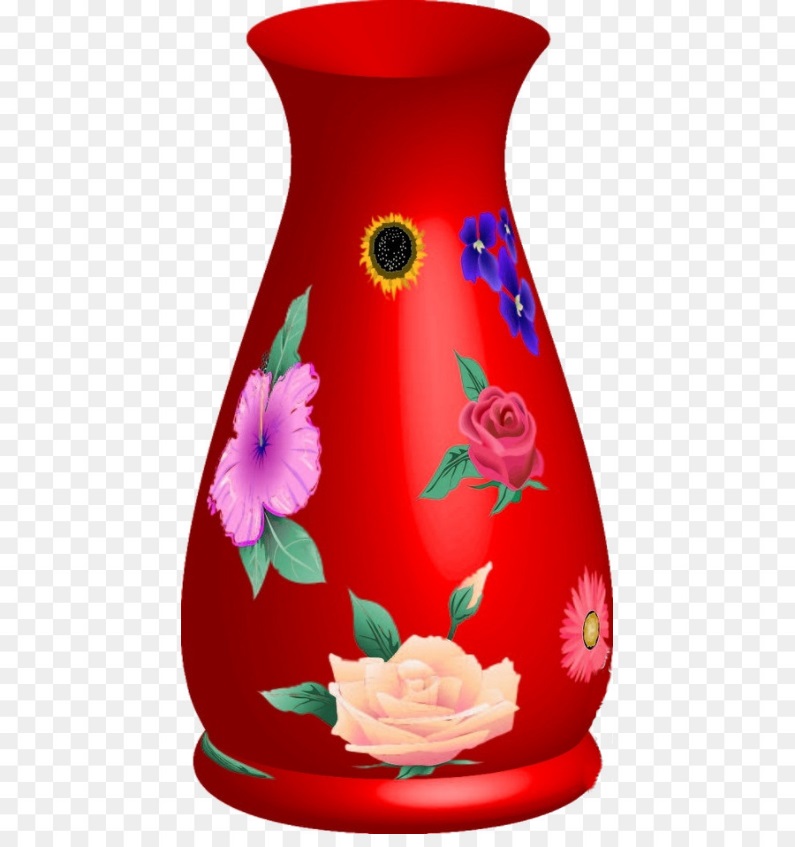 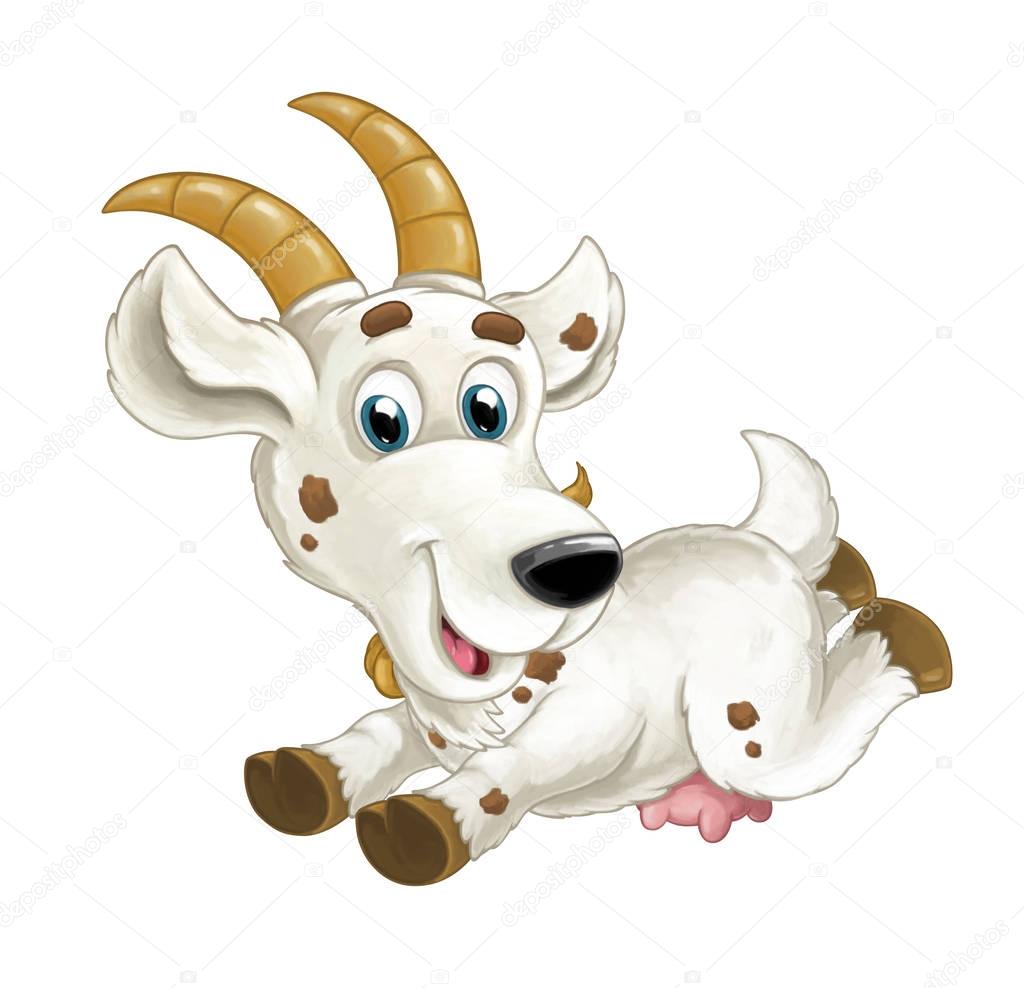 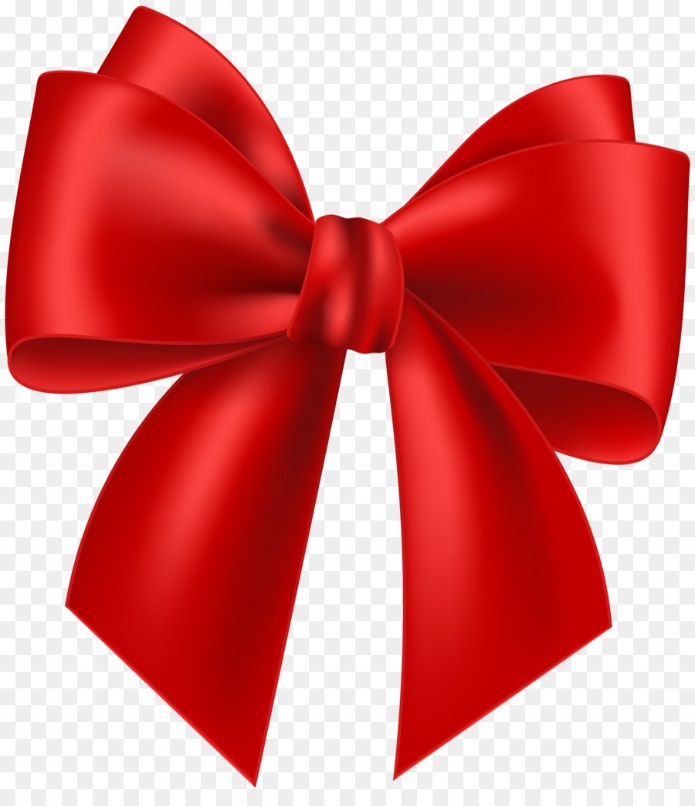 Игра: «Один-много, много чего?»
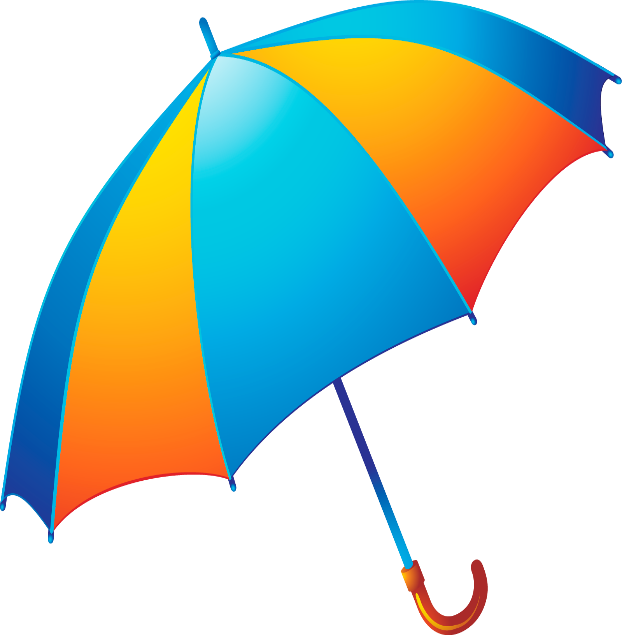 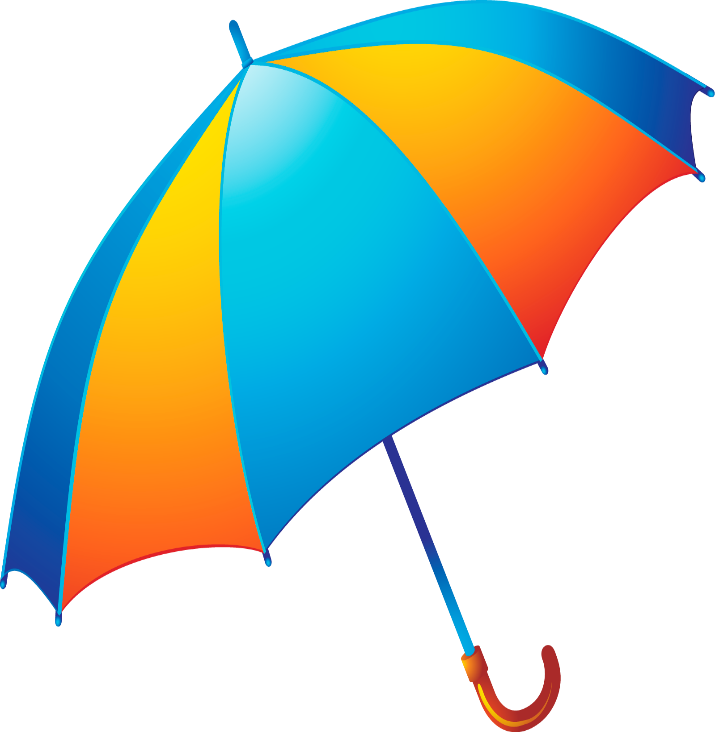 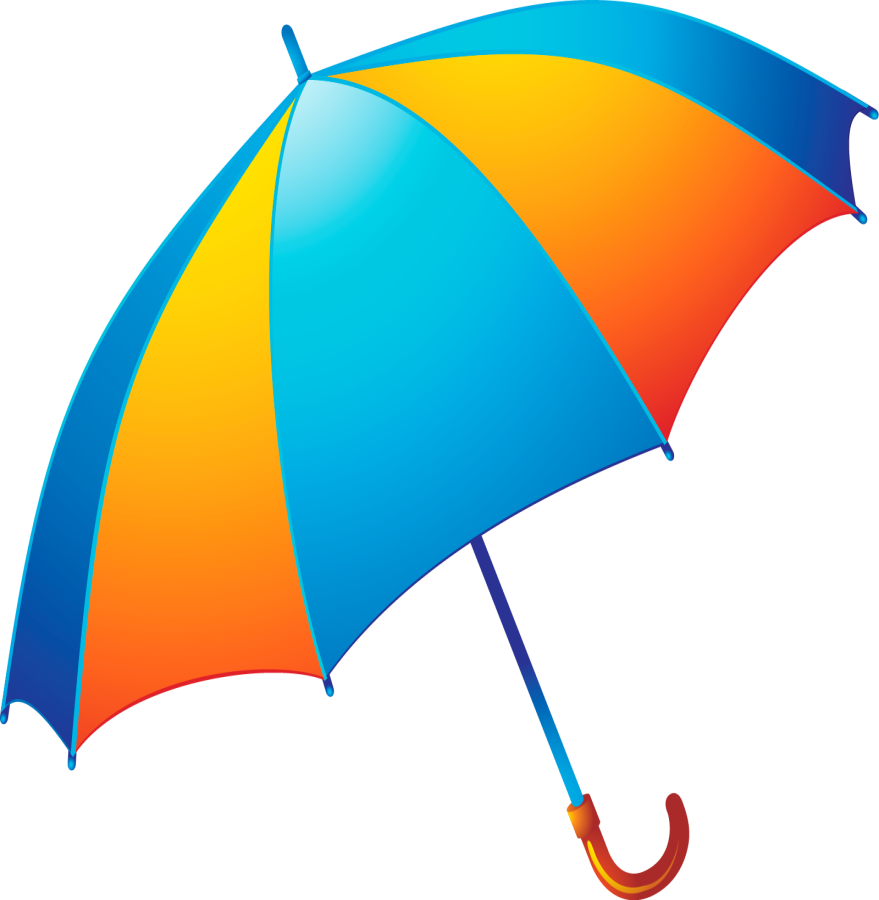 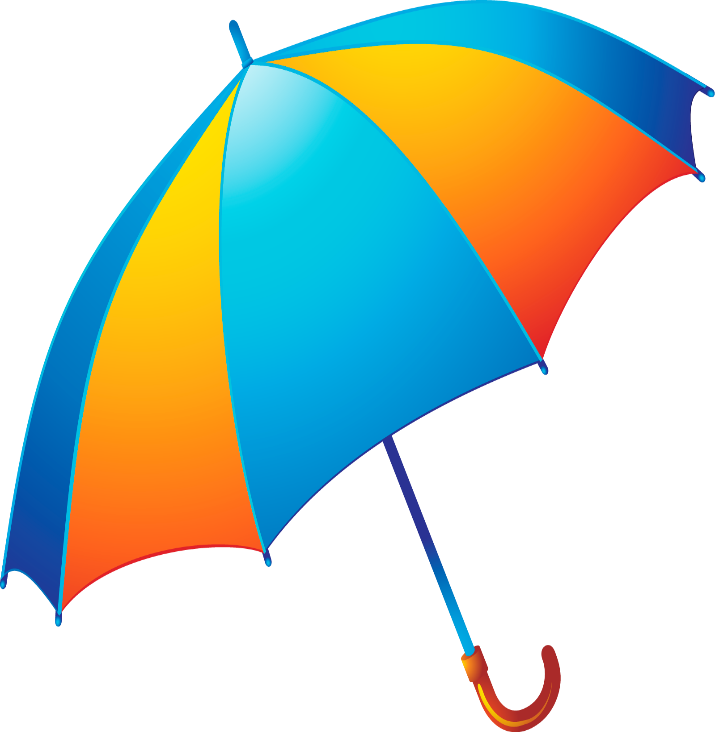 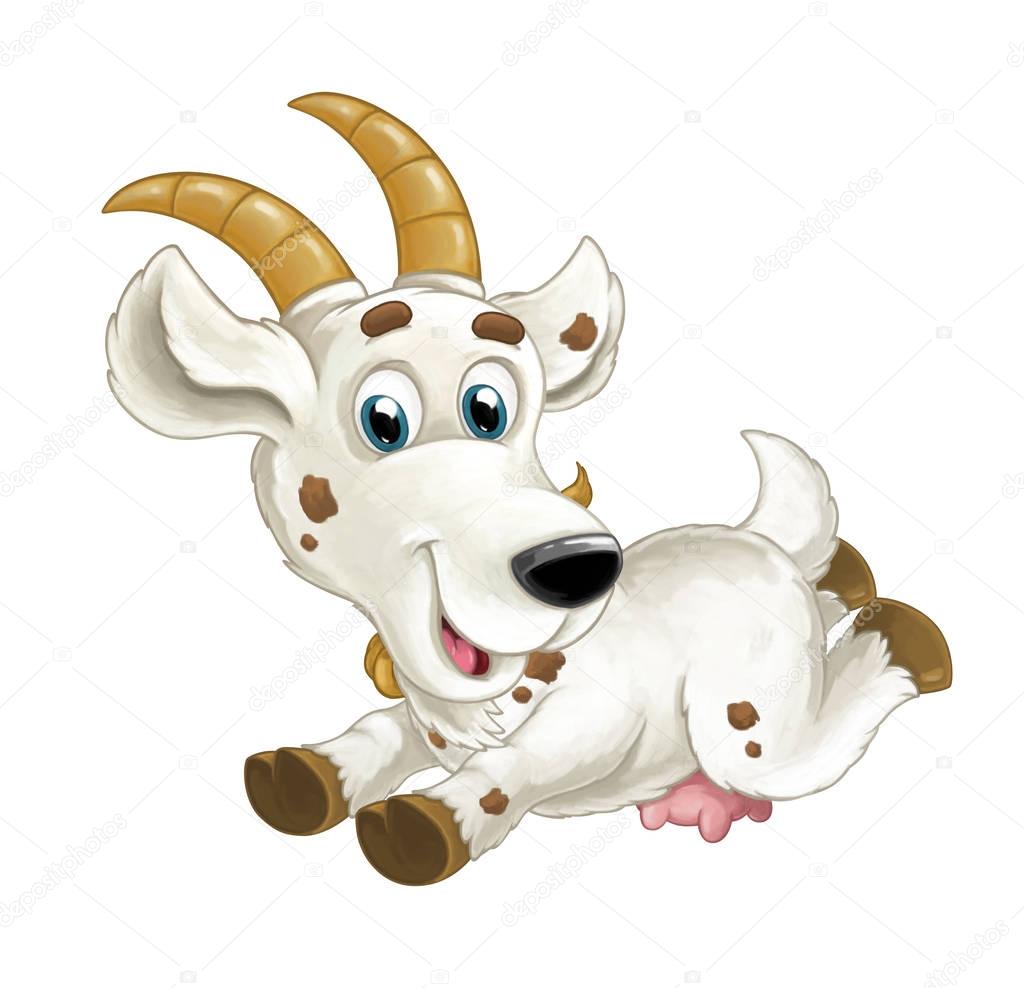 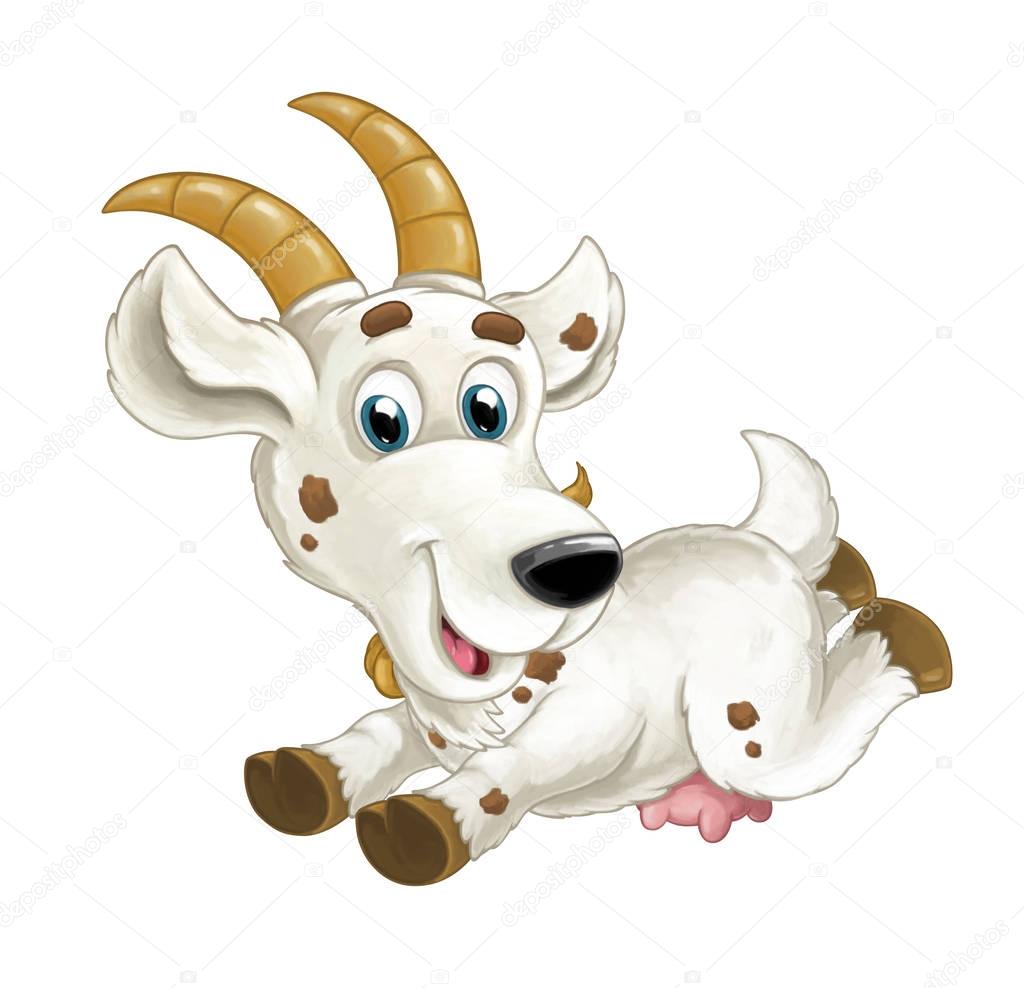 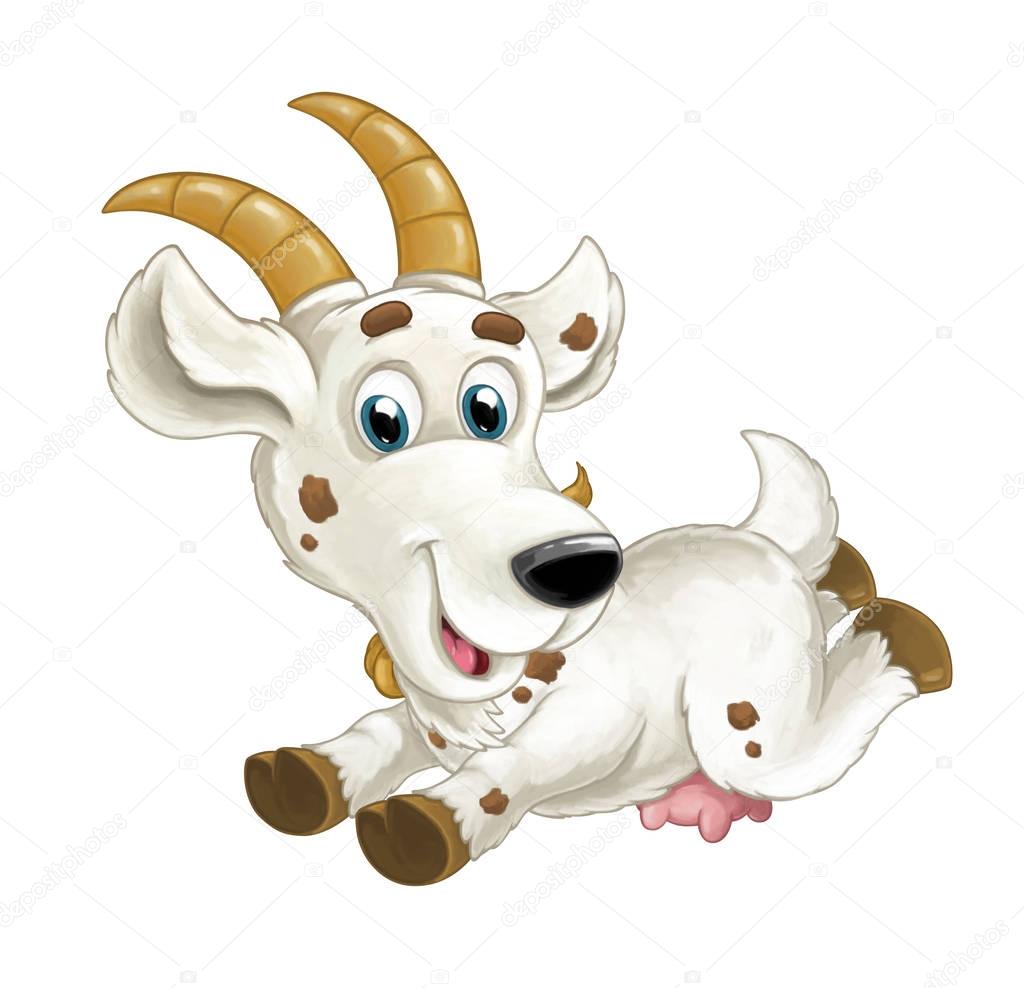 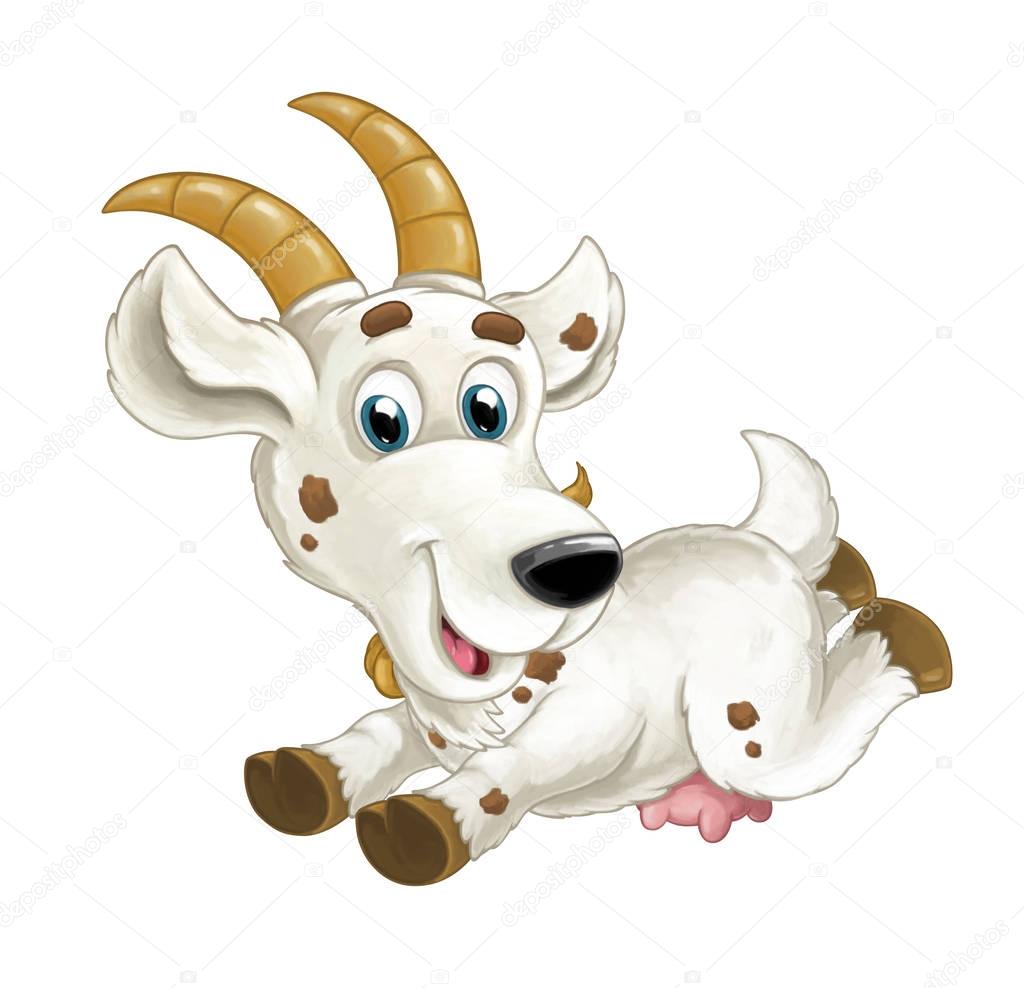 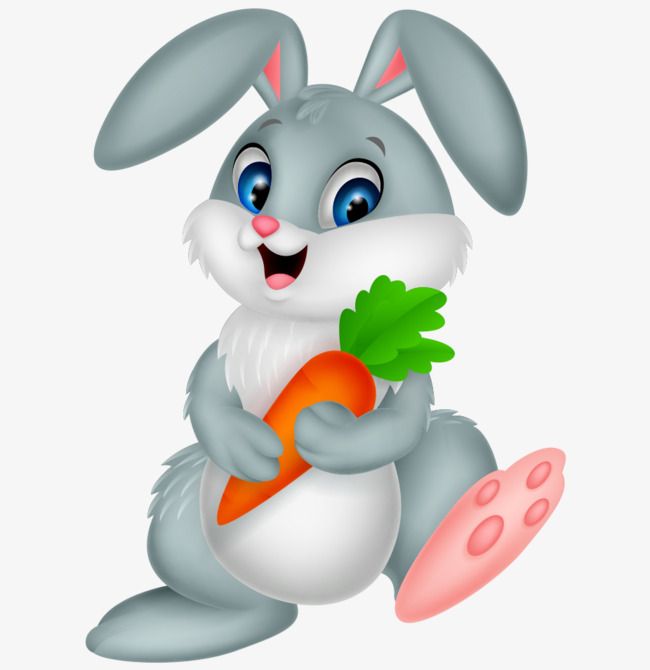 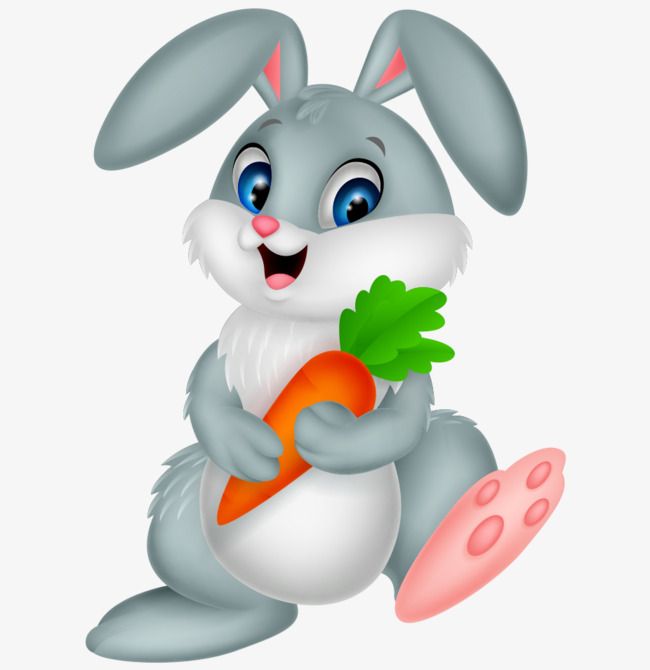 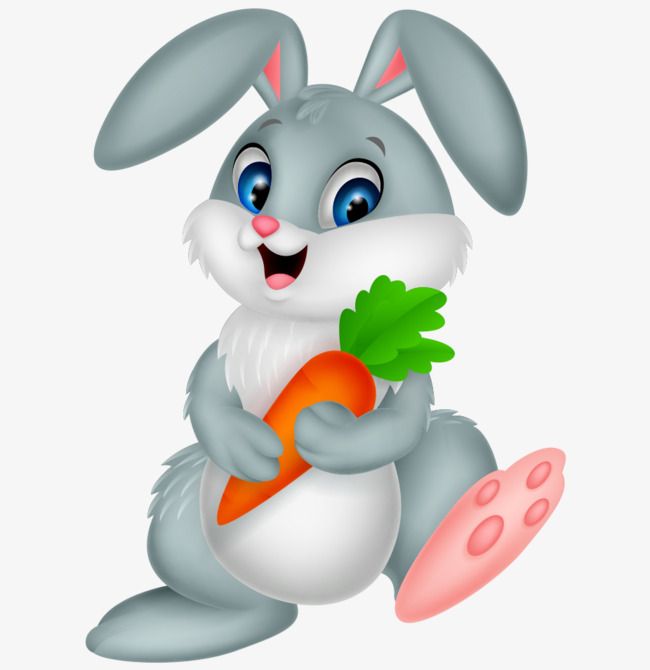 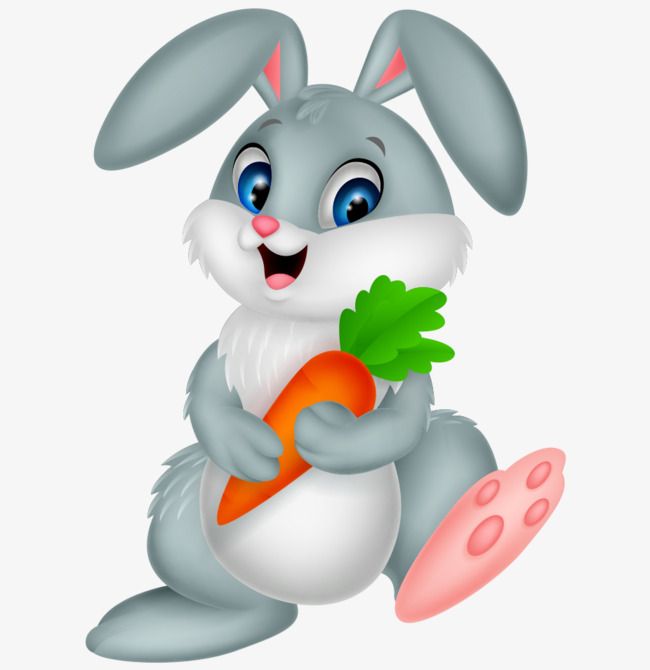 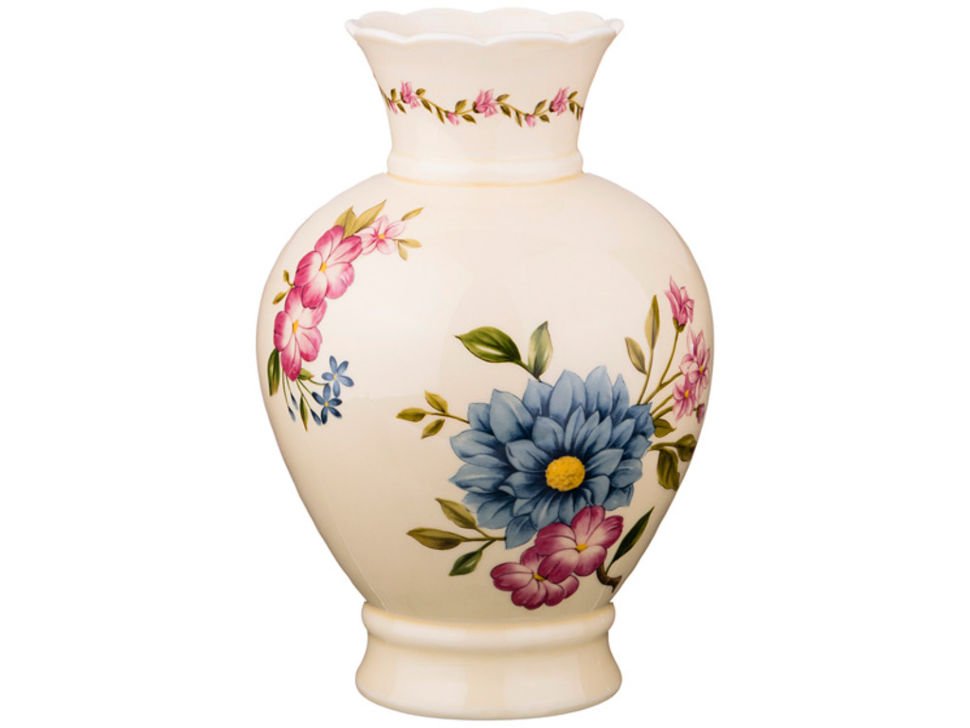 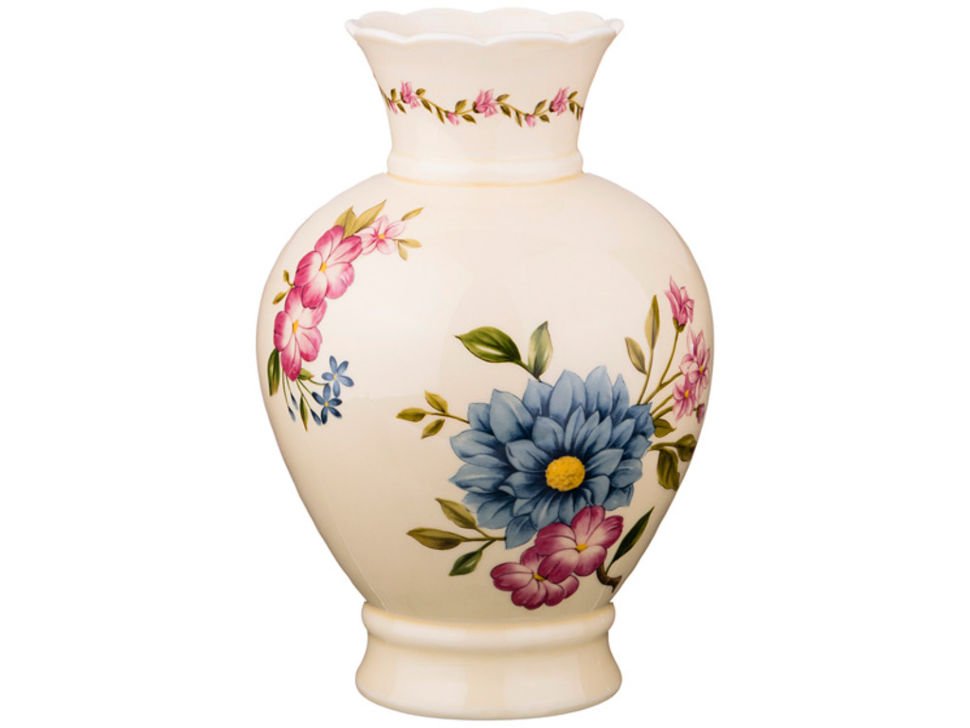 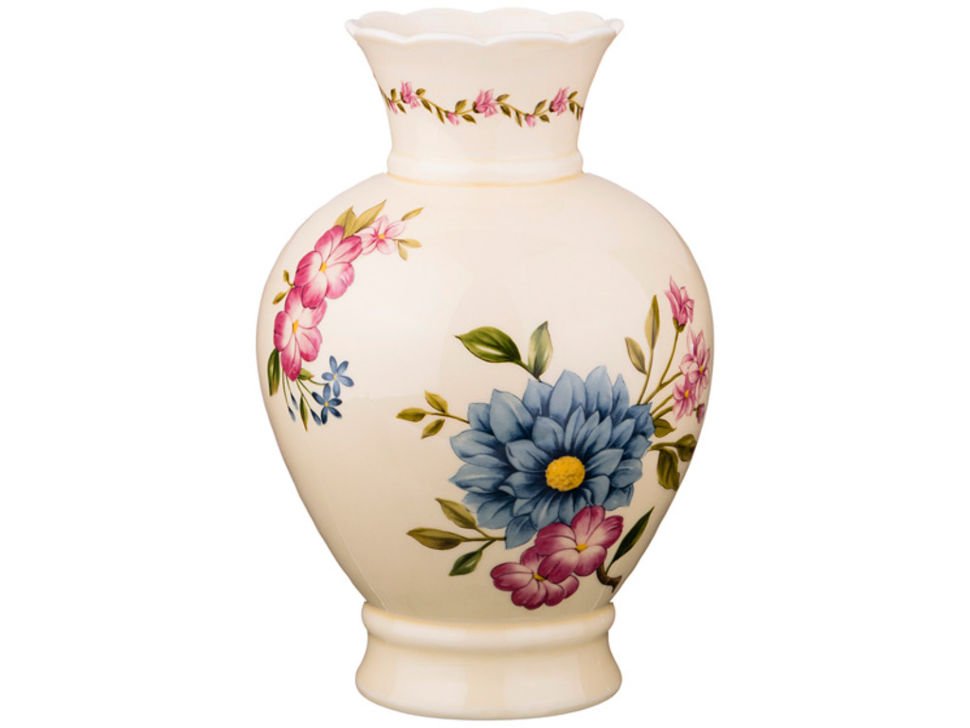 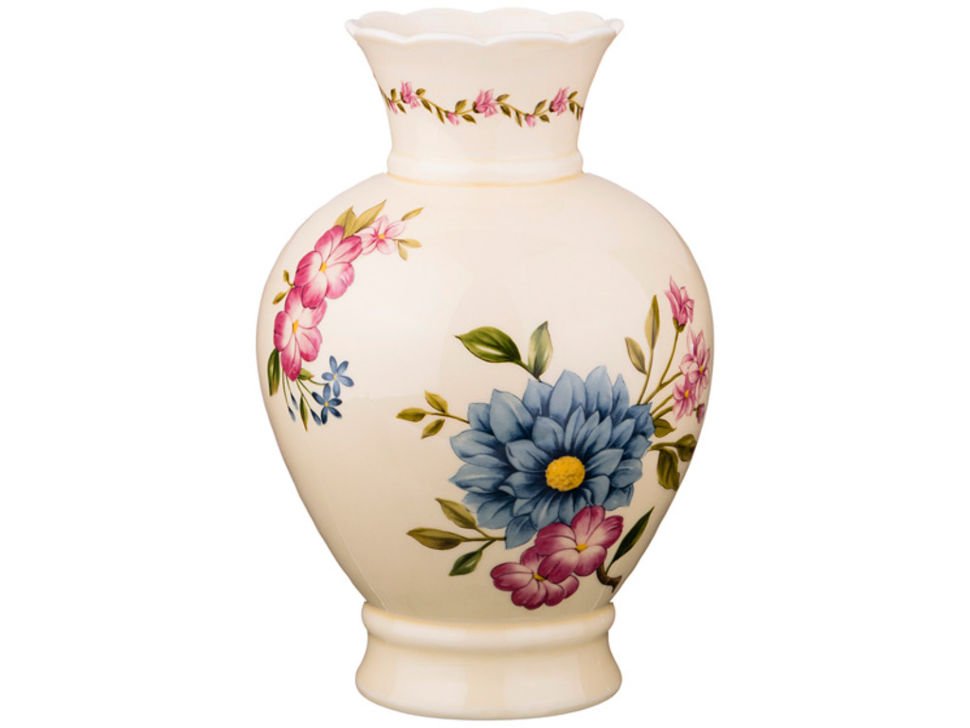 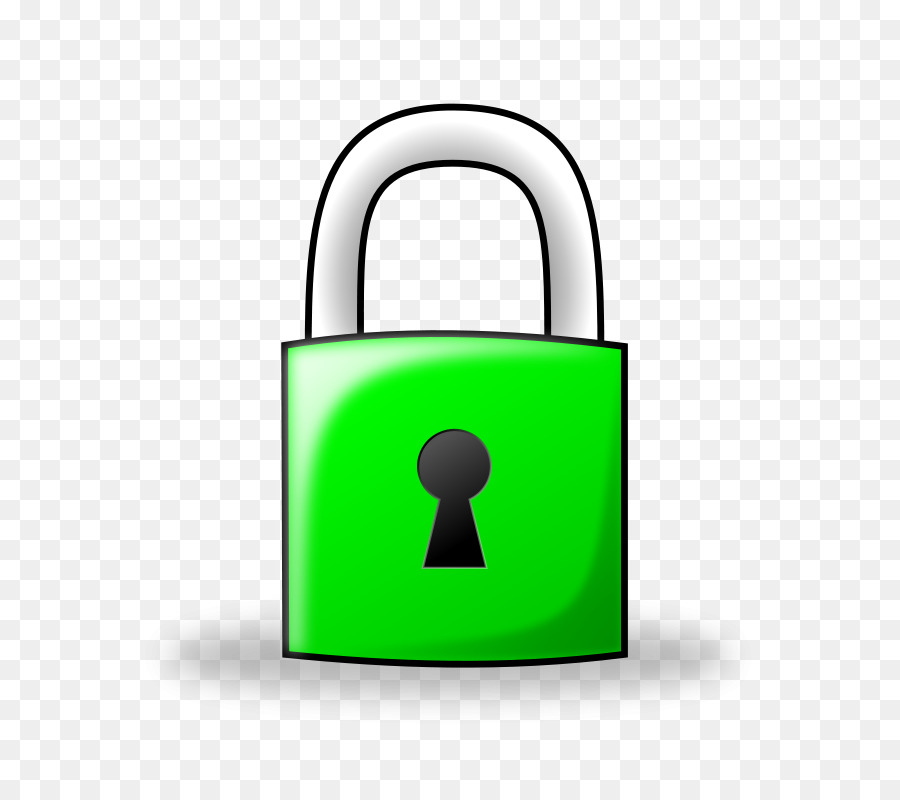 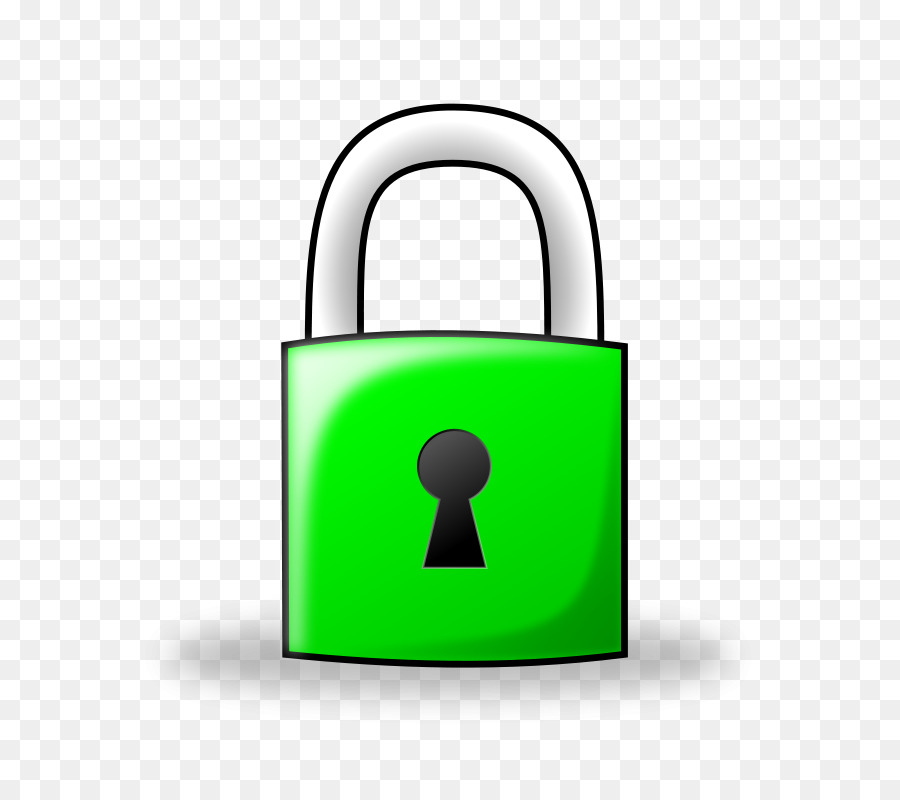 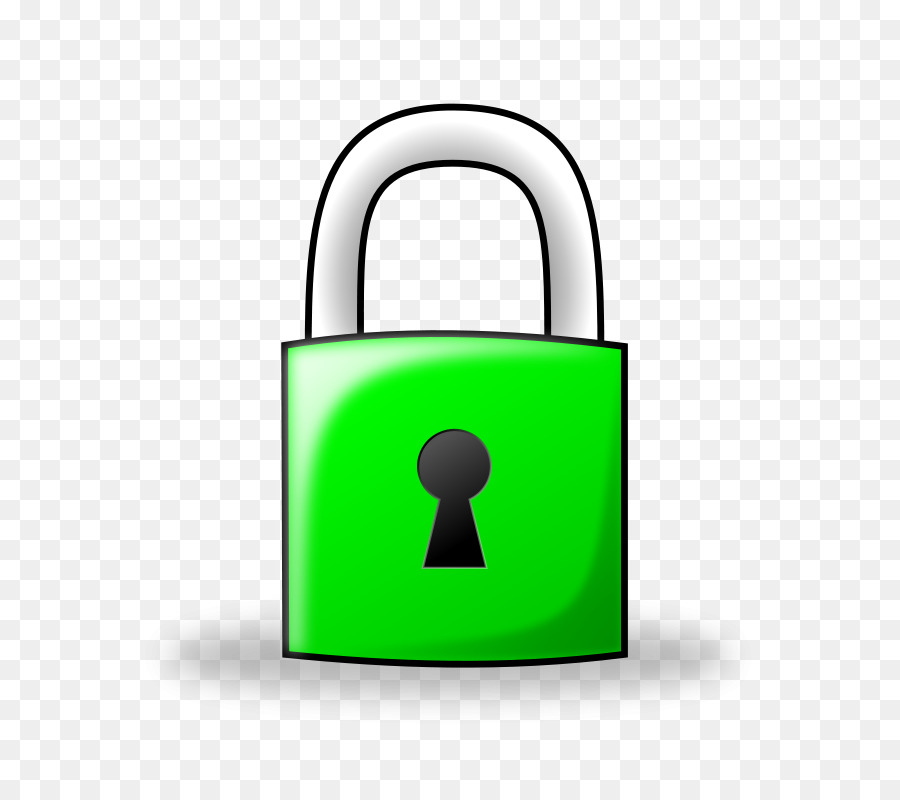 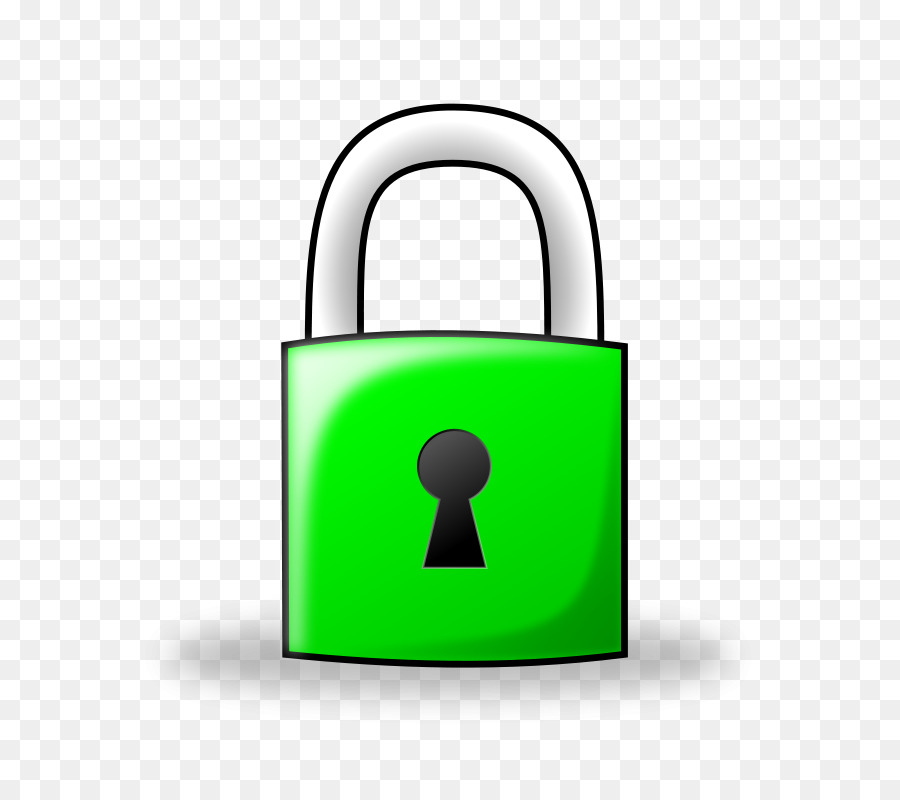 Игра: «Скажи ласково»
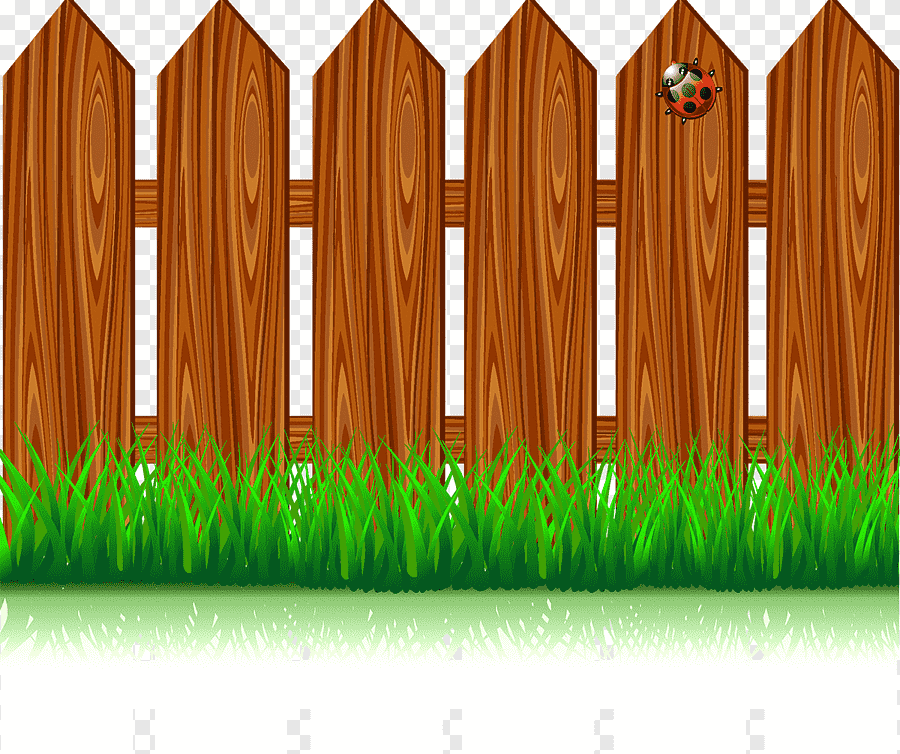 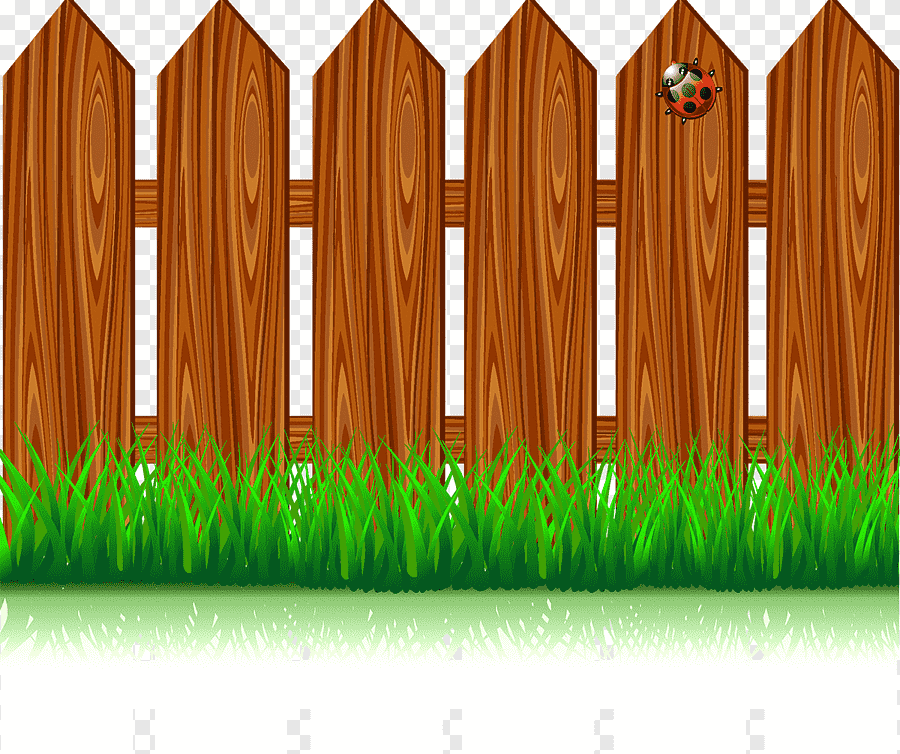 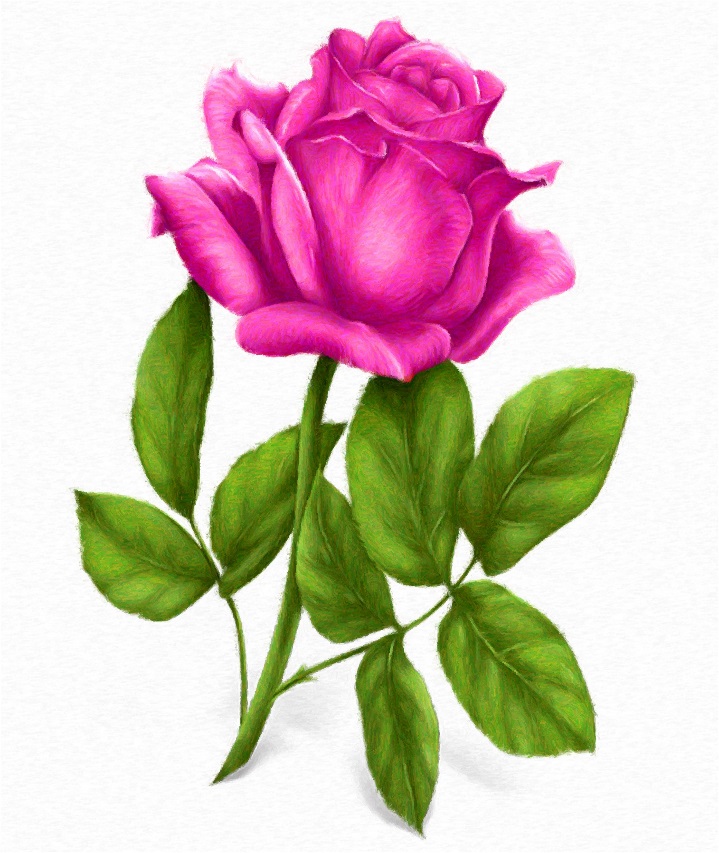 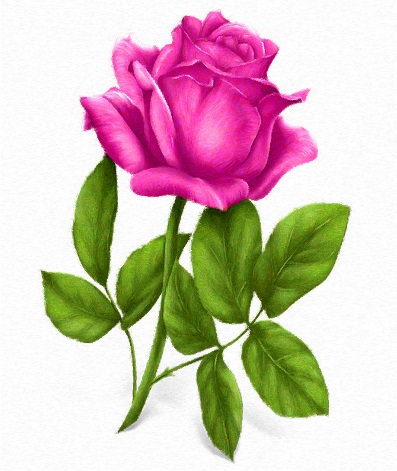 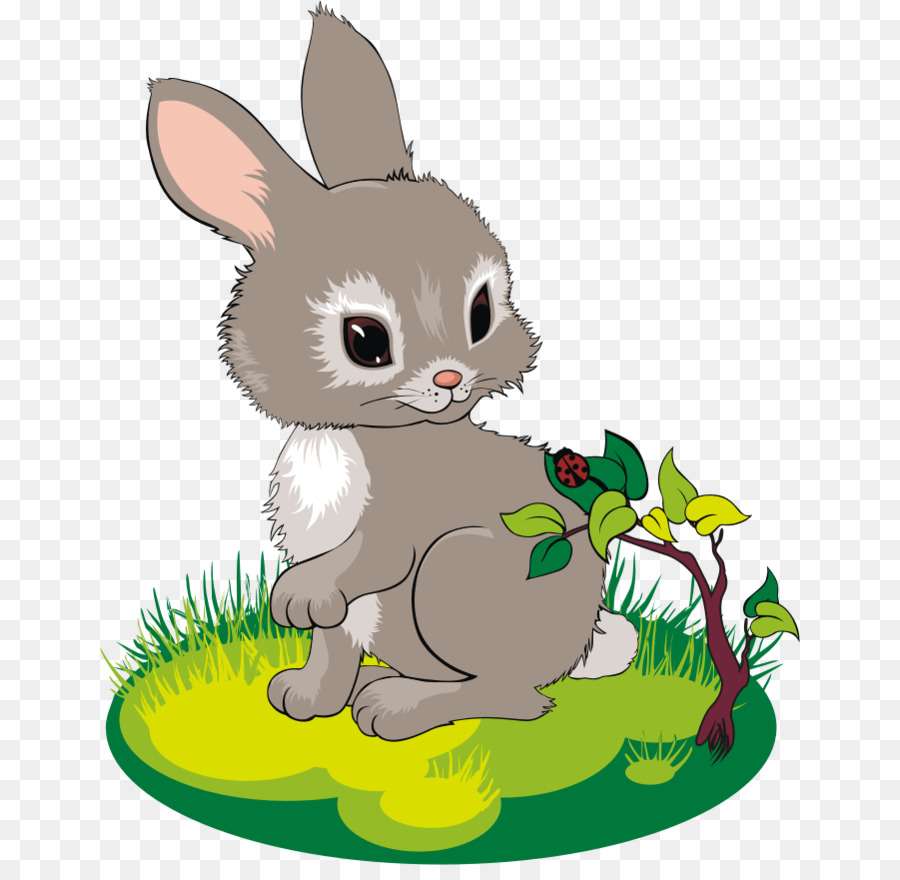 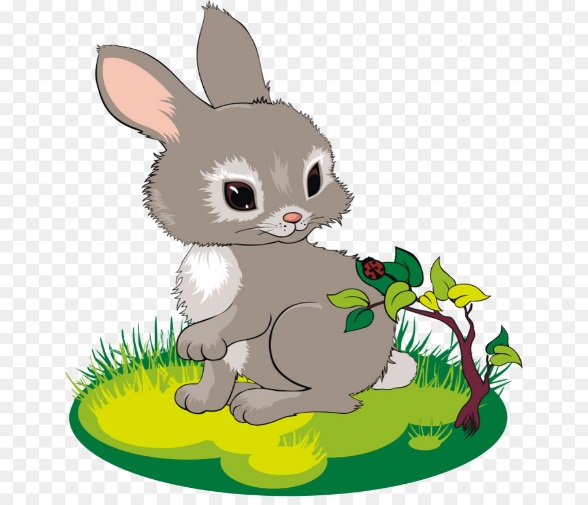 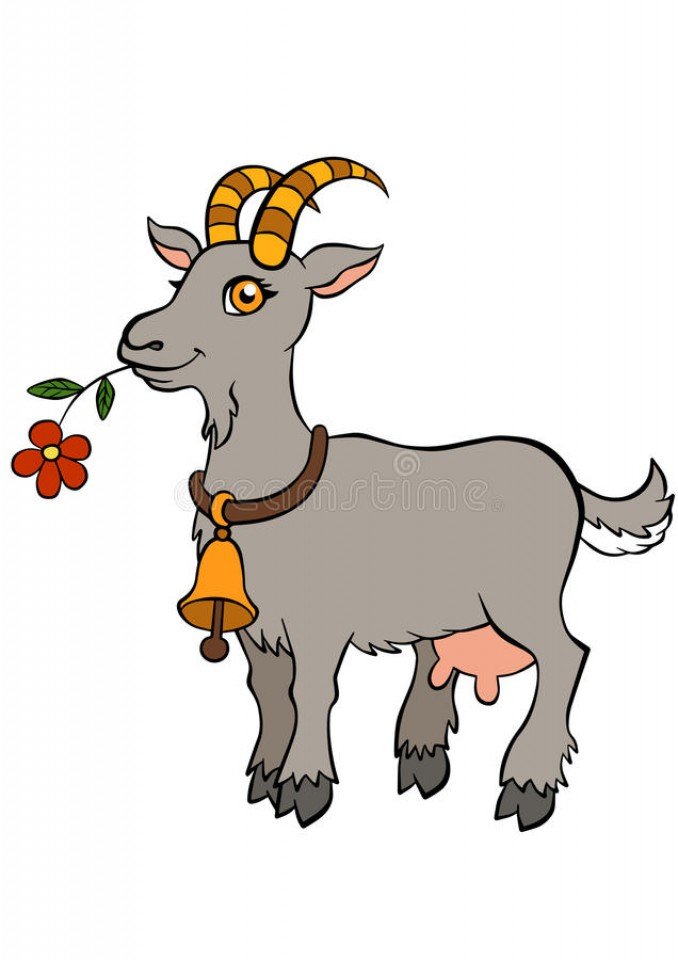 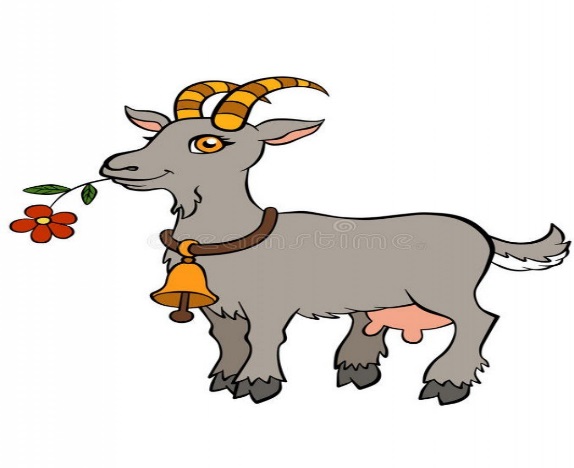 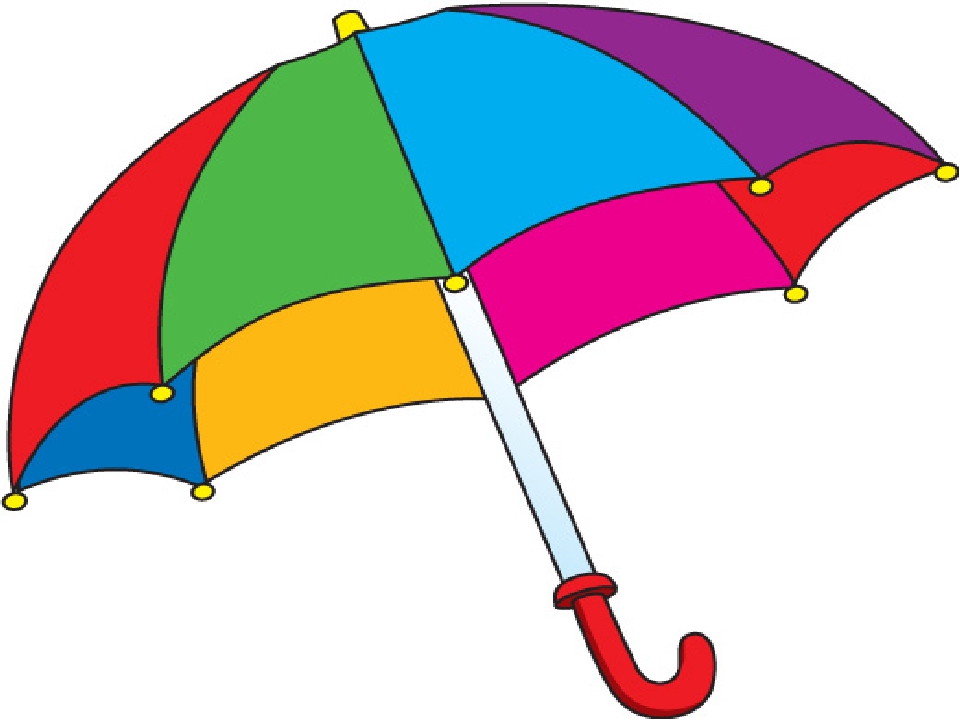 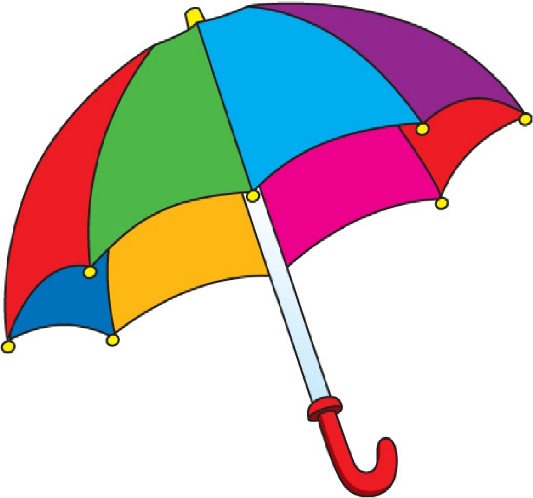 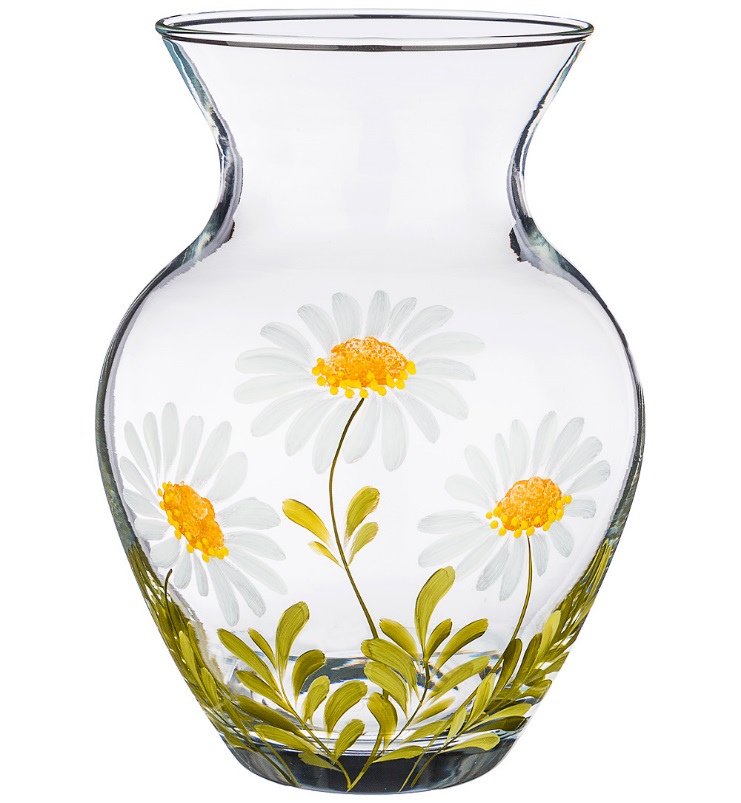 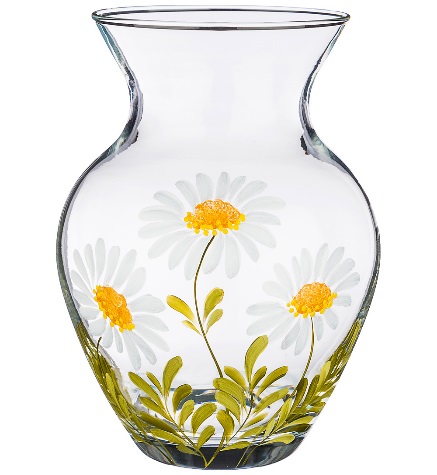 Проговори чистоговорку
За-за-за – на лугу коза
Зу-зу-зу – не боимся мы козу
Зы-зы-зы – у нас нет козы
Подобрать слова-родственники к предмету заяц: зайчиха, зайчонок, зайчата, зайчик, зайчишка, зайчище, заячий, Зайцев
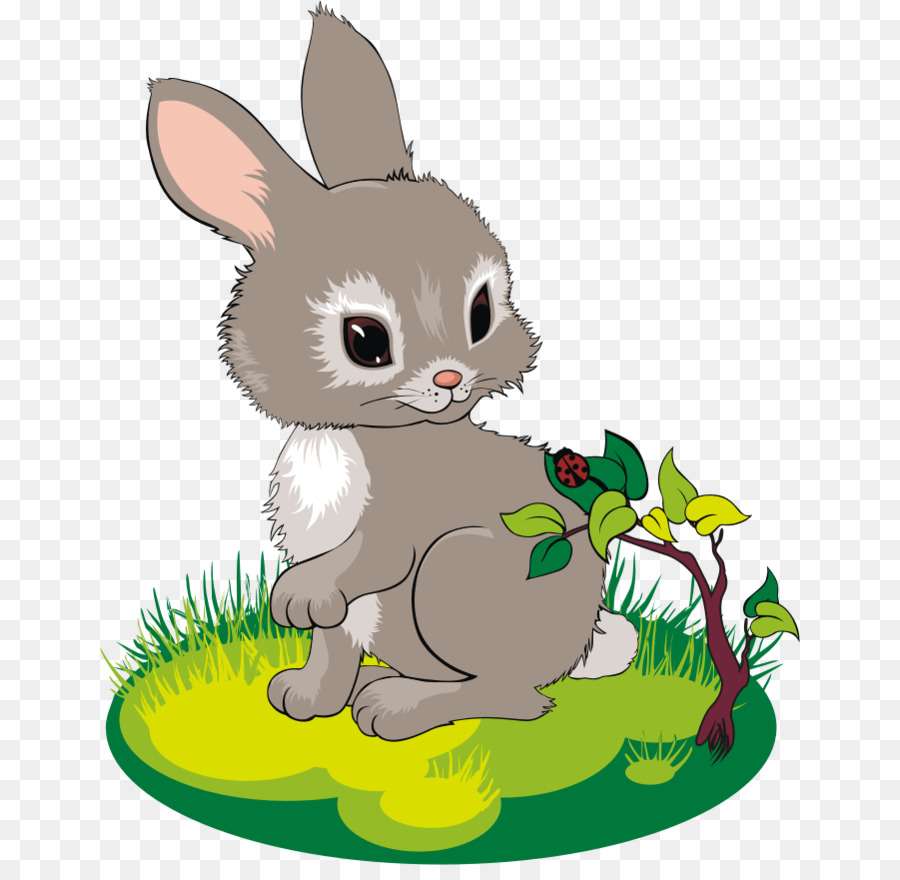 ФизминуткаДевочки и мальчикиПрыгают как зайчикиНожками топаютРучками хлопаютГоловками киваютИ тихо приседают
Подобрать признаки и действия к предметам
Составь предложение
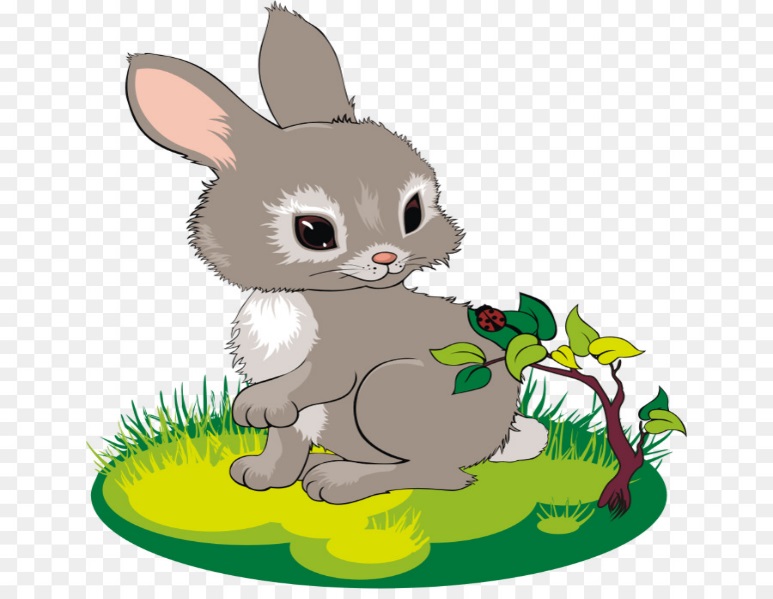 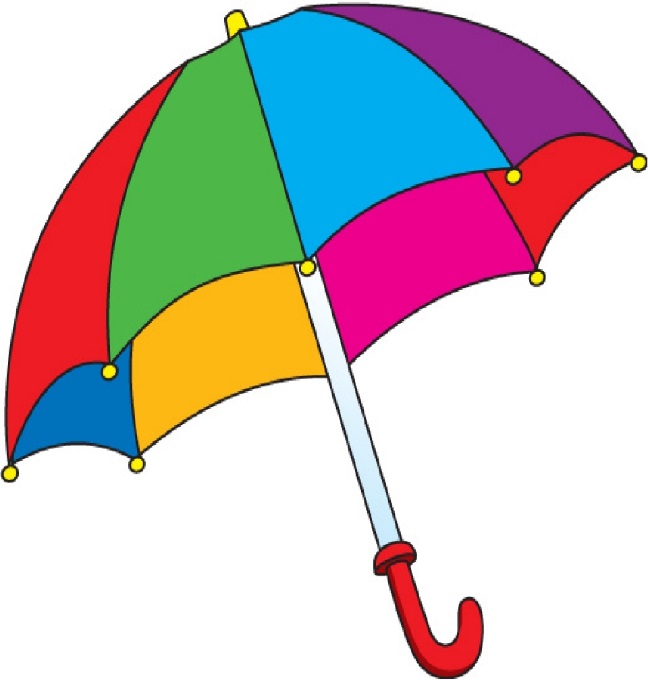 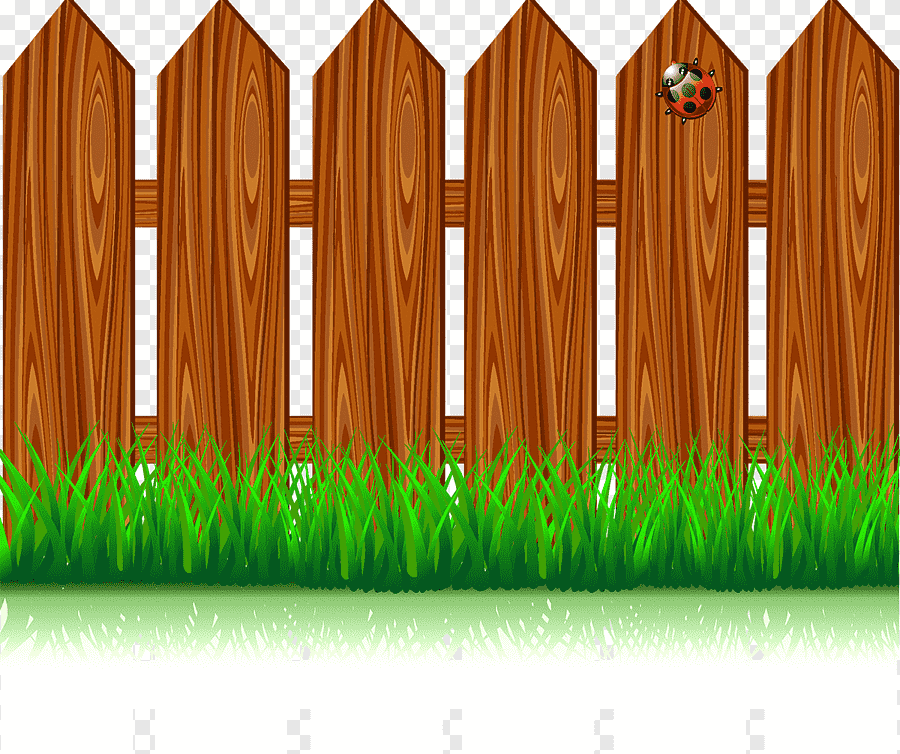 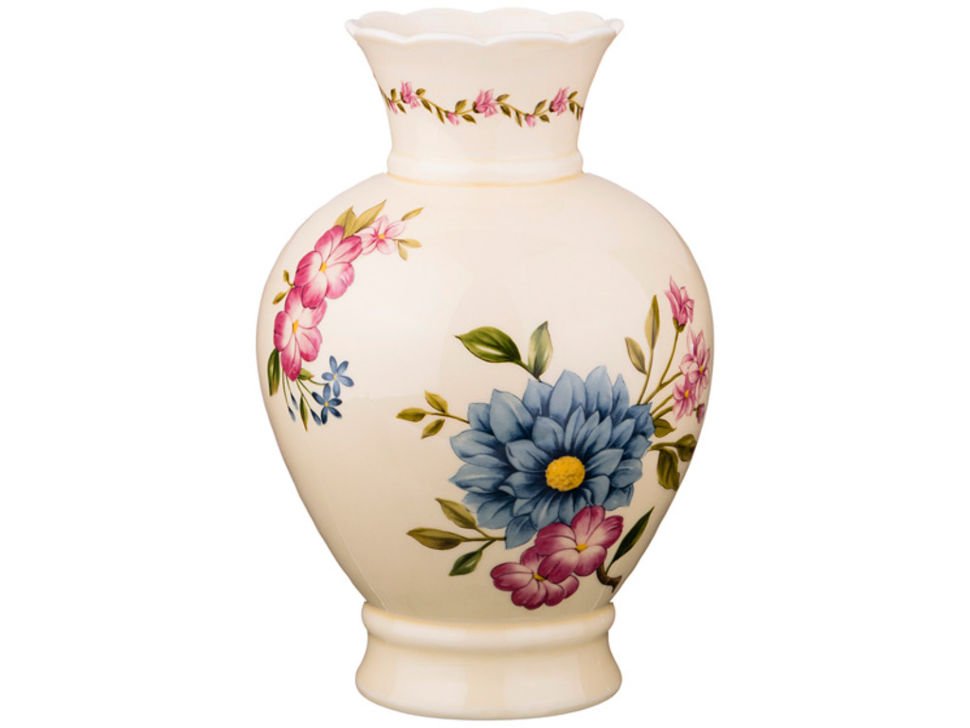 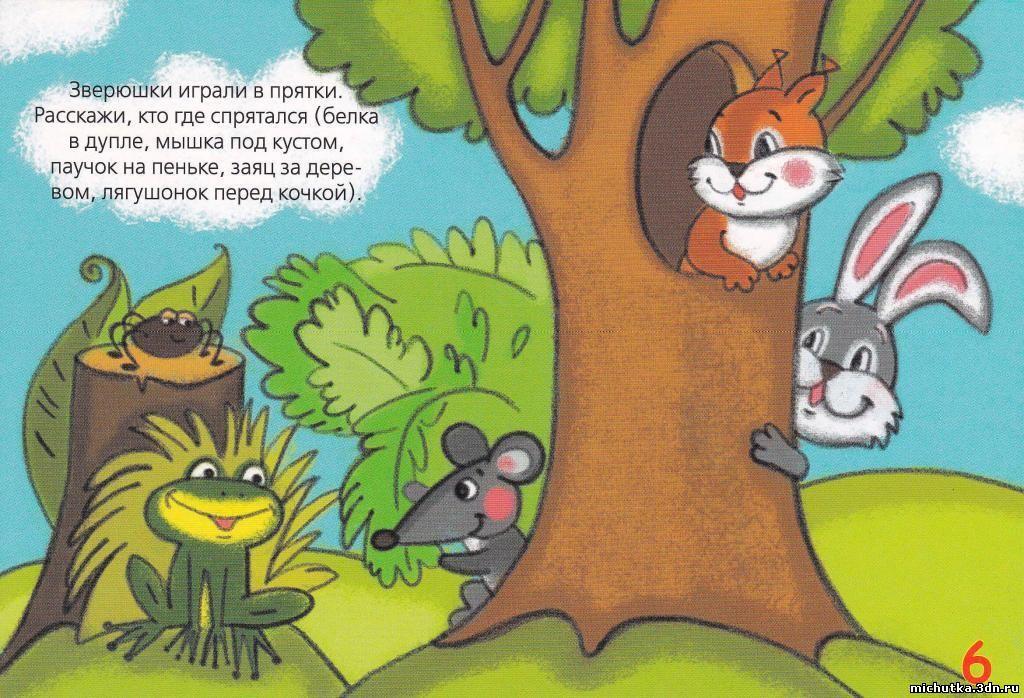